Yoga Anatomy and Physiology              		- for 13-18 year olds -
Welcome!
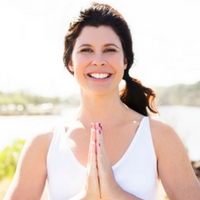 My name is Lisa Fitzpatrick and thank you for joining me for this webinar, ‘Yoga Anatomy and Physiology for 13-18 year olds’. 
This webinar has been especially designed for you to give you an overview of all the essential elements to understand yoga anatomy in teenagers. 
It is my pleasure to support you to feel confident to teach kids yoga confidently and safely and to better understand the unique needs of this exciting age group.
Many blessings! Namaste 
Lisa
Lisa Fitzpatrick ©
Learning objectives
Competently understand the basic physical development of children aged 13-18 years
To be able to understand skeletal, nervous, muscular, respiratory and cardiovascular development in children aged 13-18 years
To be able to understand specific safety aspects and benefits of yoga to the skeletal, nervous, muscular, respiratory and cardiovascular systems 
To be able to tailor yoga techniques of asana, mindfulness, meditation and pranayama as they apply to children aged 13-18 years
Understand specific milestones appropriate for 13-18 year olds so that they can be appropriately referred for support by appropriate health professionals if required
To be sensitive about the specific physical changes that occur in adolescence and to empower yoga teachers to have a role in supporting adolescents on a holistic level through these changes
Learning objectives
Disclaimer
The advice contained within this webinar is a very basic reference guide only. All care has been taken to ensure the material has been substantiated by the research cited. It does not substitute medical advice, nor should it support the diagnosis or treatment of disease or illness. 
Please refer students to a qualified medical practitioner if in doubt about a child’s health. It takes many years to understand the human body. Delegating to a health professional for early intervention is one of the wisest decisions a yoga teacher can make if there is any concern about a child’s development or state of health.
" Look deep down and you will find out that you are the change, you are the hope, you are the miracle. You are all the strength you need in times unbearable. You can make a reformation in your generation."
Siyanbade J.T. Age 15 – Nigeria
Legals
Please note that all images contained within this presentation have been sourced from the public domain.
Every care has been taken to give attribution where appropriate. Please notify lisa@lisafitzpatrick.com.au if you have any queries or concerns.
All rights reserved. No part of the curriculum may be reproduced or utilized in any form, electronic or mechanical, including photocopying, recording, or by any information storage and retrieval system, without written permission of Lisa Fitzpatrick, except where permitted by law. 
All materials and referrals to resources are provided by Lisa Fitzpatrick for informational purposes only and do not constitute medical advice or endorsements of any particular products, services, messages, organizations, or entities, or claims and representations as to their quality, content, or accuracy or merchantability or fitness for or purpose. 

Lisa Fitzpatrick ©
Introduction to CHILD DEVELOPMENT
Understanding the Anatomy and Physiology of the 13-18 Teenagers
The teenage years can be a challenging see-saw between the teen’s increasing need for independence juxtaposed against his or her dependency upon significant adults and caregivers
Understanding that rebelliousness at this stage is a natural manifestation of self-growth will help to reduce the tendency to be judgemental of a teen’s decisions
Adolescent development is filled with the most physical, cognitive, emotional, and social changes since infancy
You are able to have a profound influence as a teacher, upon a teen’s perceptions of themselves, their body awareness and their ability to self-determine their own unique life path.
Introduction to CHILD DEVELOPMENT
However some teens will find yoga practice a little daunting initially and they may feel self-conscious about being flexible enough to manage poses and about how they might look in certain poses too. 
Understanding their developmental need for specific and genuine positive reinforcement towards a healthy self esteem will motivate teenagers to actively participate in your classes
Explaining the relevance of yoga to support teens with their special sports interests is a great way to build rapport and support their enthusiasm. 
For example, demonstrating and explaining how Warrior II is similar to a surfer’s stance (aside from the front foot position) is a wonderful way to captivate surf enthusiasts. Explaining how down dog will help to improve some dance moves and soccer kick will ignite the imagination of dance-lovers and soccer fans.
Introduction to CHILD DEVELOPMENT
Teenagers will always develop at unique rates and the onset of puberty may be delayed in some teens. If you are concerned about their development you are in a unique position to become a referral partner to health practitioners and to work collaboratively to support their development in specialised ways. 
A number of factors come into play that may affect teens from reaching their full potential, especially stress. These factors also include psychosocial, cultural, emotional, mental and spiritual. Yoga creates opportunities for teenagers to get off their screens and engage in their bodies in ways that can reverse the negative effects of slouching and being sedentary 
Yoga offers a holistic model of wellbeing that potentially encompasses all aspects of a teen’s world that may be supported by the practices. 	
Understanding the warning signs that suggest a teen is at high risk of mental health issues can be helpful to ensure intervention is initiated and appropriate. Teenagers are one of the highest risk groups for suicide.
Lisa Fitzpatrick ©
Why Learn Yoga Anatomy and Physiology for Teens?
It allows you to become a more precise, confident, skillful, knowledge-able and safe yoga teacher for 13-18 year olds
It deepens your appreciation of the specific developmental stages of 13-18 year olds and their unique physical, mental, emotional and spiritual capacity to engage in yoga tools
It helps you to prevent injury specific to this age group and understand the causes of common injuries and challenges seen in late childhood – the pre-teen years - before the onset of adolescence.
Why Learn Yoga Anatomy and Physiology for Teens?
It supports you to develop and deliver age-appropriate activities 
To increase your understanding of the health benefits of yoga for older children 
To increase your confidence, awareness and compassion when communicating with 13-18 year olds 
To assist in identifying instances where an older child may need additional support or is experiencing stressors or challenges that may require addressing
Why Learn Yoga Anatomy and Physiology for Teens?
To support you to speak and engage with other health professionals and parents on behalf of your students to ensure their needs are being met. To recognize when a child requires a referral for more specialized intervention. 
To support you to teach yoga anatomy and physiology to your 13-18 year old students to facilitate and enhance their learning and awareness about their own bodies
To support you to feel confident as a mentor to provide a safe and confidential space to explore specific physical and mental challenges that teenagers may be facing
The Skeletal System
As teenagers go through puberty, there is an increase in sex hormones, which leads to an increase in size and bone mass of the skeleton. 
Bone growth during this period is crucial as peak bone mass will be achieved during when during the twenties.
 So the teenage years form a foundation for lifelong bone health. If teenagers are deficient in specific hormones, it can affect bone mass overall. 
The end of puberty marks the end of most bone growth. The growth plates (epiphyseal plates) close, so the length of bone begins to stabilize. Up until the time the growth plates close, more bone is produced than broken down. However after the growth plates close, more bone is broken down than produced.
The Skeletal System for Teens
Bone health at this age is affected by many factors. These include genetics, calcium and vitamin D intake, general nutrition, hormonal status, exercise levels, plus body weight and any medications that affect bone density. 
To achieve optimum bone mass, it is important for teenagers to engage in regular weight-bearing activity on most days of the week (a minimum of four days out of seven). 
Osteoporosis (OP) is loss of bone strength, making bones more fragile and more prone to fracture. OP prevention begins in childhood and adolescence.
Posture and Alignment
Rapid growth along with prolonged desk time will often result in poor postural awareness and poor alignment in the spine. 
The 3 natural curves of the spine need to be in good alignment in order for the optimal function of all the systems of the body. 
Spending time working on alignment during the asana phase of your classes can be an important way of improving teenagers’ awareness about when they are slouching and when they need to correct their posture. In fact, it may be the only opportunity a teenager has to self-examine and to realize and self-correct any bad habits that may be forming.
Benefits of Yoga for the Skeletal System of Teenagers
builds symmetry and alignment in the skeleton
encourages awareness of posture
promotes spatial awareness of the head and neck 
supports flexibility and strength of the muscles surrounding spine
improves bone strength
Benefits of Yoga for the Skeletal System of Teenagers
creates a healthy sense of centredness and balance around the axial skeleton and improves awareness of centre of gravity (in the growing gangly teenager, this can greatly improve their confidence)
asana will support a teenager to prepare for a comfortable seat and comfortable spine whilst sitting in meditation 

(source: MacGregor, J. (2008). Introduction to the anatomy and physiology of children (2nd ed.). New York, NY: Routledge )
The Nervous System
The nervous system continues to develop in the adolescent body. 
Yoga supports self-regulation for a healthy body and mind.
 It helps to build the brain’s higher functions, like executive decision-making and reasoning skills. This could help a teenager to regulate their tendency to be impulsive and to support them to deal with stress effectively
The Nervous System
Meditation has been proven to help to calm the limbic system, a part of the brain and nervous system, which is helpful for reducing risk taking and primitive behavior.
Teenagers are notorious for being impulsive and not considering consequences before engaging in risky behavior. 
Meditation can also support the pre-frontal cortex, that part of the brain that regulates emotion and makes higher-level decisions. Teenagers often believe that they are immune from consequences and engage in unprotected sex, drinking and driving because they genuinely believe that negative consequences won’t happen to them.
 Use storytelling and metaphor and draw upon the stories of the deities to illuminate greater levels of understanding consequence.
The Nervous System
A healthy and strong mind-body-breath connection is important for long-term wellbeing as it creates the ability to tune in to the body’s wants and needs in order to maintain homeostasis – which is nervous system balance. 
The harmony between breath and movement that occurs during an asana practice helps to bridge the mind-body-breath connection and fosters a deeper awareness of the internal state of wellbeing 
A yoga practice will help reconnect the mind-body-breath. This has been shown to reduce the negative effects of chronic stress and disembodiment upon the nervous system.
The Nervous System
Self care practices that include yoga asana, pranayama and meditation are vital for a healthy life and preventative towards long term issues related to stress such as mental illness and substance abuse.
Studies have shown that students who regularly do yoga report significantly reduced anger, depression and fatigue.
These symptoms are thought to lead teens towards substance and alcohol use to self-medicate. 
Physically active teens have been shown to report greater feelings of enthusiasm and excitement towards life.
Yoga Teaching Tips
Open up discussions where you support teenagers to analyse feelings and emotions.
Support them to look logically at their self-identity and to share their perceptions about how other people might see them. 
Never underestimate a teen’s capacity for drawing upon abstract themes and for grasping the deeper philosophical insights of yoga. Introduce themes in your classes such as ‘staying centred’, ‘being in balance on the mat and in life’ and the moral guidelines of the Patanjali’s Yamas and Niyamas as ethical codes of behavior in life. 
Higher thinking also allows teens to engage in more sophisticated learning and memory strategies. This can be applied in an asana class by teaching them to learn and memorise longer vinyasa sequences.
Sleep
A teenager’s body has an increased need for sleep. This is due to the rapid changes in their bodies. 
Approximately 10 hours of sleep is recommended.
Teenagers are often wired for a late morning start and a late evening bedtime.
Benefits of Yoga for the Nervous System
Encourages neurological and endocrine (hormonal) development
Encourages neuro-motor development and improves co-ordination
Decreases stress response which reduces anxiety and depression
Improves the quality and quantity of sleep 
Active yoga practice followed by relaxation practice will trigger deeper relaxation than if the relaxation practice was delivered alone.
Benefits of Yoga for the Nervous System
Yoga reduces perceived stress and increases self-compassion which is important for these years where identity is forming
Supports a teenager to connect to his or her body and understand his or her breath in order to slow the nervous system down and move it away from the stress response and towards the relaxation response
Sets teenagers up for an awareness about lifelong beneficial practices that tone and nourish the nervous system
Benefits of Yoga for the Nervous System
Supports teenagers to foster and cultivate healthy self awareness and mind-body connection for lifelong health benefits
Supports healthy self-esteem and emotional development by facilitating an open conversation around emotions
Supports a teenager to find higher thought pathways that enable them to be less impulsive, to make wise decisions and to consider consequences.
Yoga Tools to Support the Nervous System for Teens
Teenagers will enjoy learning vinyasa sequences like surya sanchalana (sun breaths) and sun salutations which may be taught to strengthen the mind-body-breath connection, to harmonise the nervous system and to foster memory and higher learning
Learning mantras and explore their meaning to engage the creative, right brain whilst evoking the relaxation response through repetitious sound
Learning pranayama techniques to facilitate a shift from the stress response to the relaxation response. A particularly good pranayama technique to balance the right and left hemispheres of the brain and to support a whole brain learning state in teenagers is called alternate nostril breathing, or nadi shodana.
Yoga Tools to Support the Nervous System for Teens
Create a safe, listening circle to share feelings and emotions and practice non-judgmental listening. Ask the teenager to speak to hold a ‘talking stick’ or an object representative of a talking stick to highlight their significance as the ‘speaker’.
Create opportunities for peer feedback about their best qualities. During class praise specific qualities that emerge about each individual. 
Demonstrate asana and discuss the effects of certain asana on the emotions. Explore which asana may lift the emotions (heart opening postures such as locust pose) and which asana may effectively soothe and calm the emotions (like forward folds). Explain the relationship between their body and their emotions.
Yoga Tools to Support the Nervous System for Teens
Explain why certain asana are relevant for sports specific skills. Find out what sports the teenagers are interested and engaged in. Then create asana that are relevant for the teenagers’ interests. 
For example if you know that you have surfers in the group, plank, chatauranga, squat and warrior II are perfect postures to teach. If you have teens who play soccer, rugby or football, focus on asana that stretch hamstrings like down dog and paschimottanasana. 
Teenagers respond really well when you explain the reasons why certain asana are beneficial, so learn the health benefits of the poses.
Yantra Creation for Teens
Milestones
Each stage of development for a child is signified by an increase in his or her capabilities. These stages normally follow a predictable sequence of achievements known as milestones. 
Understanding specific milestones supports you as a teacher to refer a student to a health professional if you have any concerns 
More specific information about  milestone development can be found in the 13-18 year old manual accompanying this webinar
The Endocrine System
Puberty is the complex process by which children develop secondary sexual characteristics and reproductive capacity.
Normal puberty is initiated centrally via the hypothalamus and pituitary glands (which are both endocrine glands located inside the skull and brain). 
Among other factors, adequate nutritional status appears to be requisite for the central initiation of puberty.
The Endocrine System
Childhood obesity has become a major health concern in recent decades, especially with regard to metabolic abnormalities that increase the risk of future cardiovascular disease and influences upon puberty and hormones
Excess fat (also known as adiposity) during childhood may advance puberty in girls and delay puberty in boys. 
Yoga can have therapeutic effects upon hormones by supporting stress reduction and improvement of circulation to the important endocrine glands and supporting organs. 
Create a safe circle in class to explore body image issues for girls and to discuss healthy lifestyle choices. Explain the health benefits of yoga practices as you deliver them.
The Muscular System
Teens will gain approximately 50 percent of their ideal adult weight during puberty, including an increase in lean muscle mass. 
Skeletal muscle continues to increase well into adulthood for males. 
Lean muscle mass will decrease for females after puberty, giving way to increased body fat.
Teenagers may show an increasing interest in developing muscle tone, especially the boys who may wish to embody their ideas of what constitutes masculinity. They may also be interested in learning more about the muscle names and actions.
The Muscular System
Strong core muscles (muscles located closer to the trunk) are essential for the strength of fine muscles located in the peripheral body (arms and legs). 
An awareness of muscle strength and power can be a wonderful way to strengthen a teenagers sense of wellbeing, by supporting him or her to feel physically capable of taking on challenges (even when those challenges are mental ones).
Benefits of Yoga to the Neuro-muscular system
Develops mind-body awareness
Increases spatial awareness 
Develops balance
Supports development of muscle strength
Strengthens learning and focus
Yoga Tips to Support the Teen  Muscular System
Start to introduce longer hold times in asana. Use an egg timer or hourglass timer for standing asana and set up some fun challenges to hold each pose for a minute or more. 
Teach more complex vinyasa sequences to support neuromuscular connections, focus and endurance, like a sun salutation sequence. Blend longer holds with moving sequences to work on the development of both fast (quick acting) and slow (endurance) twitch muscle fibres. 
Explain the effects of the asana on major muscle groups. Polish up your knowledge of individual muscle actions and their location. Ray Long’s website (http://www.bandhayoga.com ) has great resources on this topic. An in depth exploration of the muscles is beyond the scope of this manual, however, there are many great resources to learn the specifics about each muscle.
The Respiratory System
Breathing should be easeful, natural and effortless in the healthy teenager. Issues affecting teens involving the respiratory system may include the following conditions:
Asthma
Bronchitis
Common cold
Cough 
Cystic fibrosis
Pneumonia 

(image credit: https://optn.transplant.hrsa.gov/data/organ-datasource/lung/)
The Respiratory System
Pranayama will remain an excellent way to support and reinforce healthy breathing patterns. 
Pranayama will strengthen the most important muscle of respiration, the diaphragm, along with other respiratory muscles, and will also strengthen the mind-body-breath connection. 
The air sacs that increase the lung’s surface area known as alveoli will continue to increase throughout childhood and teenage years.
Yoga Safety Tips
Be careful when using essential oils and/or incense. Not all students will be able to tolerate these substances through their lungs and may even be allergic to them. If you are choosing to burn aromatherapy oils, make sure you invest in a good quality diffuser and high quality oils. 
 Although some respiratory diseases like asthma or cystic fibrosis can't be prevented, teens can prevent many chronic lung and respiratory illnesses by avoiding smoking, staying away from pollutants and irritants, washing hands and yoga mats to avoid cross infection, and getting regular medical checkups.
 Keep an eye out for signs and symptoms of respiratory distress, which include shortness of breath and wheezing. Always allow students to rest when needed.
Keep the air warm when conducting a yoga class. Be aware of the effects of dust, mites and cold air, which may trigger an adverse respiratory response.
Benefits of Yoga to the Respiratory System
Increases the endurance and strength of the muscles of respiration, which include the diaphragm, the internal intercostal and external intercostal muscles and the accessory muscles of breathing. 
Supports a teenager to gain control and attain a higher level of awareness about the breath, which strengthens the mind-body-breath connection. This has a multitude of health benefits such as improving emotional control and impulse regulation.
Mobilises the lungs, which prevents the build up of secretions and chest infection. 
Increases awareness of respiratory structures and supports a healthy and optimised style of breathing
Empowers teenagers to learn how to control their stress, anxiety and inner state by controlling the breath through counting. Deeper, longer breaths can help to induce therapeutic relaxation and reduce stress in the nervous system, support their learning process and memory.
The Cardiovascular System
For children ages 6 to 15, the normal resting heart rate is between 70 and 100 bpm, according to the AHA (American Heart Association). For adults 18 and older, a normal resting heart rate is between 60 and 100 beats per minute (bpm), depending on the person's physical condition and age. 
The heart is a muscle. Just like strengthening other muscles by doing exercise, it is possible to strengthen the heart with movement and exercise such as asana.
Yoga Tools to Support the CV System
Inversions: part-inversions such as down dog (adho-mukha svanasana) take the head below the heart, which supports the nervous system to send signals to reduce demand upon the heart. Full inversions such as plow pose (halasana) and shoulder stand (savangasana) will place the legs above the heart and will also reduce cardiac output, hence providing a rest for the heart. Follow safety precautions for all inversions in the same way that you would for adults, ensuring that teenagers work gently towards full inversions and follow correct alignment procedures, using props when necessary. 
Supta baddha konasana – reclined butterfly over a bolster can be a lovely way to open the front of the chest and create space for the heart. Use the theme of an ‘open-heart’ by guiding teenagers through asana which create space in the front of the body such as baby cobra, up-dog and supported bridge (setu bhanda) over a bolster. 
Metta meditations and heart focused meditation and mindfulness practices – spend 10-15 minutes at the start or end of your class guiding the class through meditations specifically designed to soften and open the heart and promote forgiveness (such as the metta meditation practice which has Buddhist origins).
Benefits of Yoga for the C-V System
• Increases blood flow 
• Lowers blood pressure 
• Lowers cholesterol levels 
• Normalizes blood sugar 
• Increases heart rate variability 
• Lowers risk of heart disease
The Endocrine System
When boys and girls reach puberty, an increase in hormone production triggered by the endocrine glands spurs a rapid growth spurt.
 The growth spurt accounts for about 20 percent of the full adult height in both sexes. 
(image credit: http://www.yoga-art.net)
The Endocrine System
Girls often become conscious of weight gain associated with puberty. Dieting and obsession with body image becomes increasingly a focus for girls. Many girls develop eating disorders during their teenage years. 
As a yoga teacher, you can reinforce healthy messages about body image, encouraging the acceptance of many different body types and pointing out the fact that yoga is a great way to regulate and balance hormones to support a girl’s menstrual cycle and also to regulate her weight.
The Endocrine System
Teens may express readiness to engage in sexual relationships, however, they may not be emotionally ready to deal with the consequences. They’ll often attach themselves emotionally to the act of sexual engagement and will find it hard to separate from the physical aspects of sexual engagement from the emotional ones, especially girls. 
 Yoga classes can be a powerful way of supporting teenagers to ‘find their centre of gravity’ which literally translated, can give them a sense of personal empowerment to make their own good choices independently of peer group pressure.
The Endocrine System
The glands of the endocrine system also correlate with the major energy centres of the body known as the chakras. 
These energy centres can be powerful teaching tools to support a student’s awareness about their own identity and life.
Teaching the chakras can help to open up discussions about family of origin and sense of belonging (first chakra or root chakra issues), sexuality (second chakra or sacral chakra issues), self-image or ego (third chakra or manipura chakra), love and connection (fourth chakra or anahata chakra), communication (throat chakra or visshudha chakra), intuition and mindfulness (third eye or ajna chakra), spirituality and relationship to the divine (crown chakra or sahasrara chakra).
Conclusion
One of the most fulfilling and satisfying things about being a yoga teacher to teenagers is the powerful opportunity it presents for you to become a positive role model at a critical time of their identity formation. When you’ve been teaching teenagers for years, it is not uncommon to have a twenty-something adult approach you in the street to tell you that they still remember how much they loved attending your classes when they were a teenager or child, and that they remember the joy and peace in the practices. To give the gift of yoga at a young age is a privilege and to set a teenager up for lifelong health and wellbeing is an honour like no other. Go forth and enjoy being of profoundly positive significance to a generation who will one day rule the world!
About the Presenter
www.LisaFitzpatrick.com.au
Coaching and training for conscious spiritual women
Email: sacredwomensbusiness@yahoo.com.au
Instagram @sacredwomensbusiness
Facebook http://www.Facebook.com/thenewfeminineleader 
Twitter LisaFitzSWB
Lisa Fitzpatrick ©